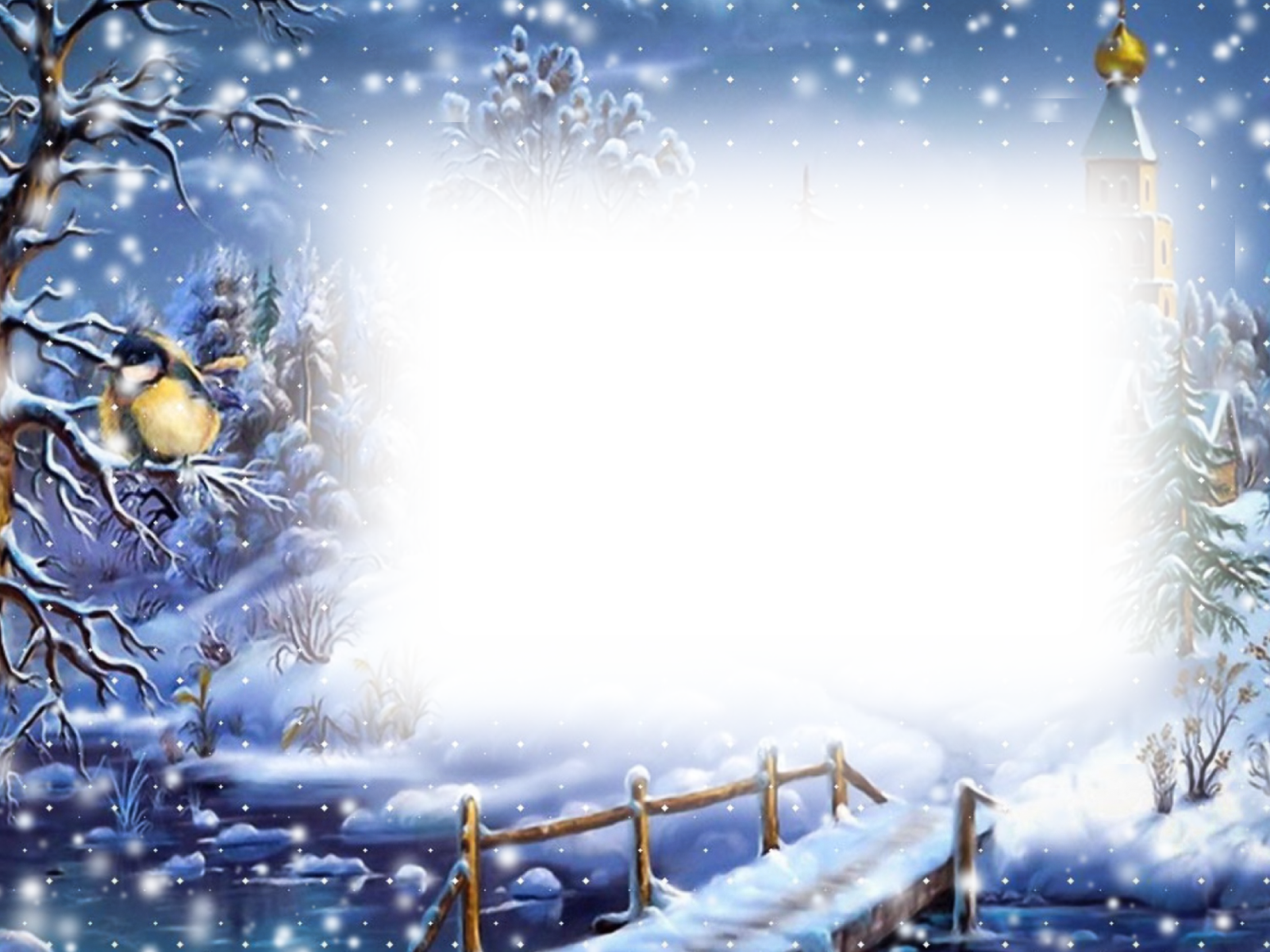 Муниципальное бюджетное дошкольное образовательное учреждение «Детский сад комбинированного вида №9» Алексеевского городского округа Зимушка – зима (для старшего дошкольного возраста)
Воспитатели :
 Исакова Е.В 
Субочева А.А
Белым пледом лес укрыт,
И медведь в берлоге спит.
Снег, как белая кайма.
Кто хозяйничал?
Зима
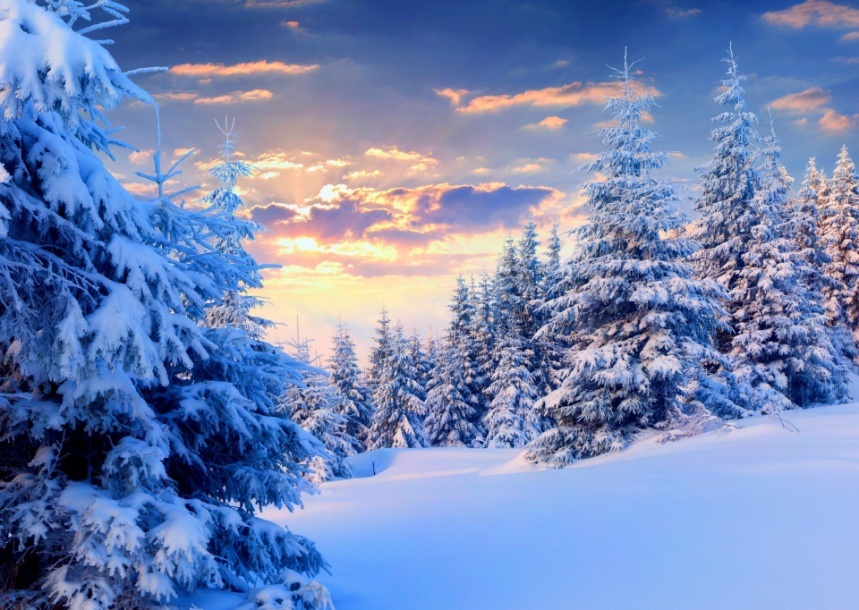 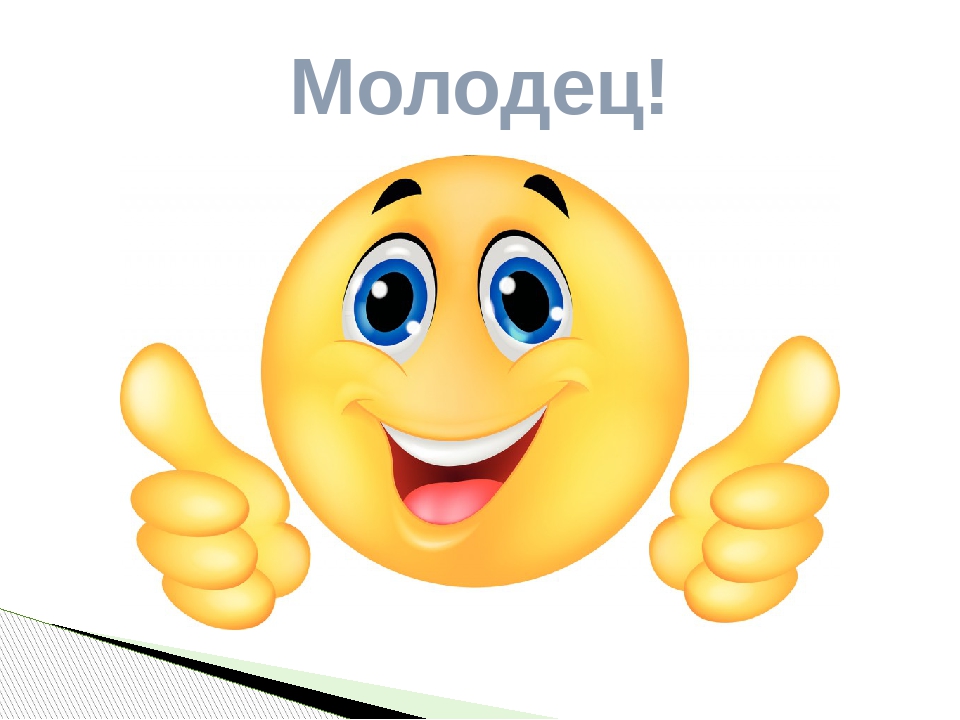 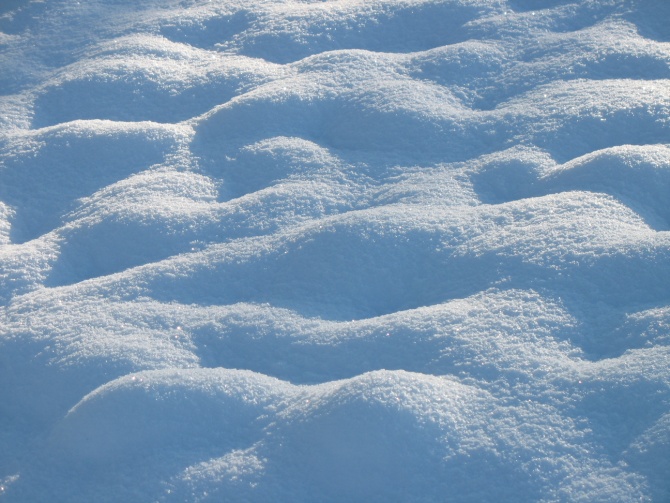 Бел, да не сахар, Ног нет, да идёт, На всех садится, Никого не боится.
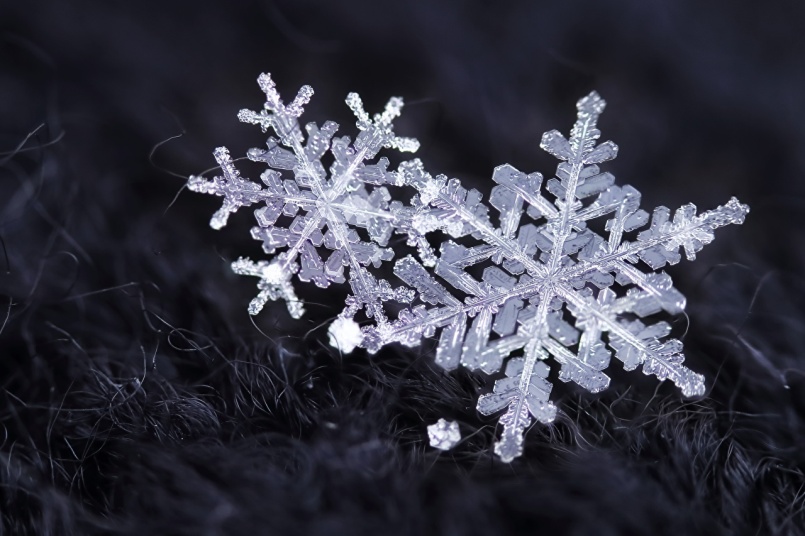 Покружилась звездочка В воздухе немножко, Села и растаяла На моей ладошке.
В ней для птиц всегда уют,Люди зёрнышки кладут.Дом без окон, но с макушкой,Называется …
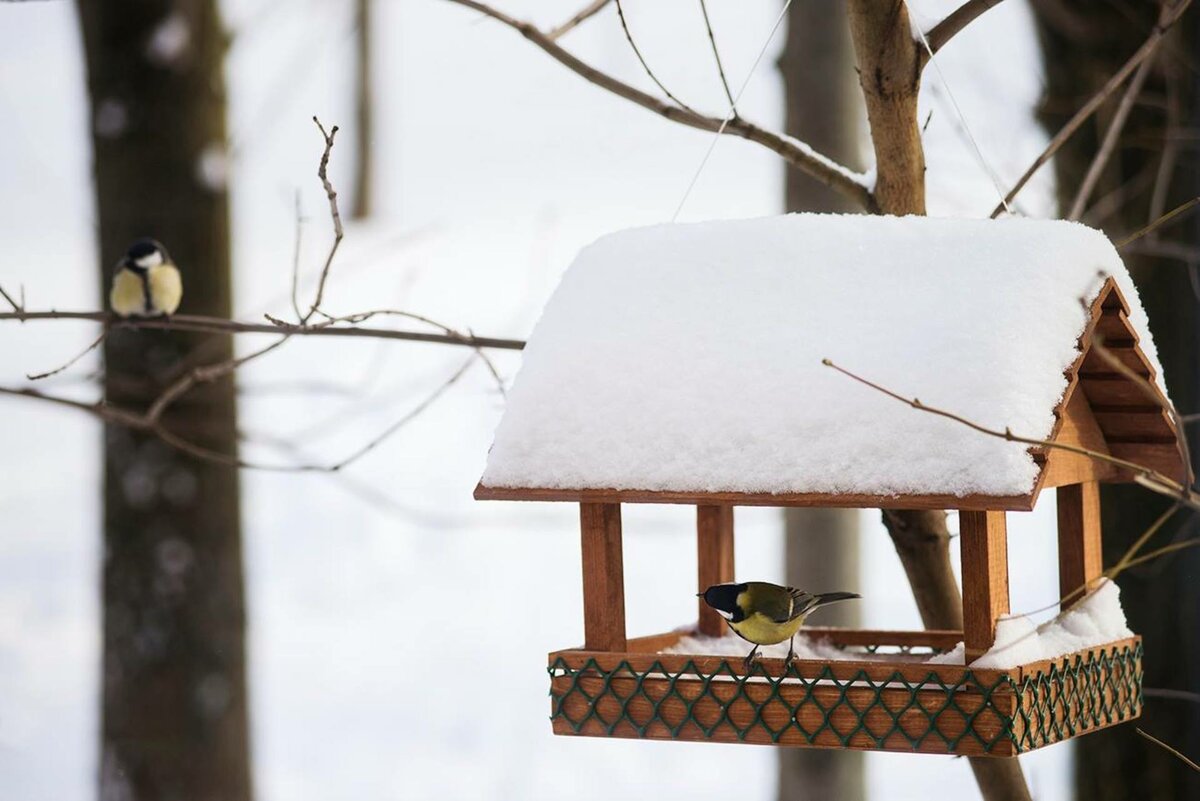 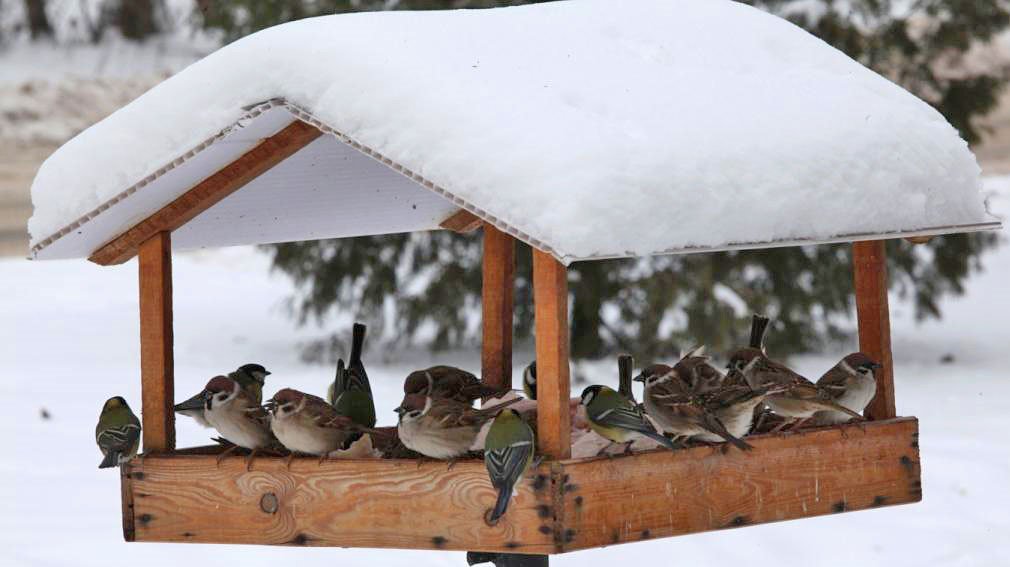 Птиц, которые остаются зимовать в наших краях, называют…
Зимующие
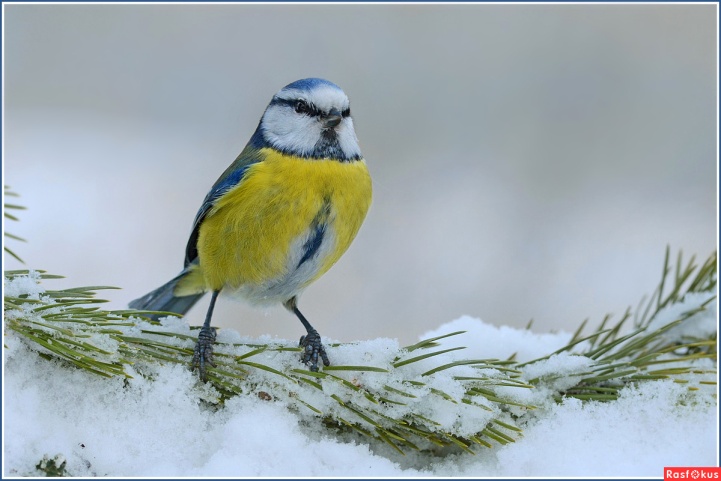 Птицы которые улетают в теплые края ,как их называют
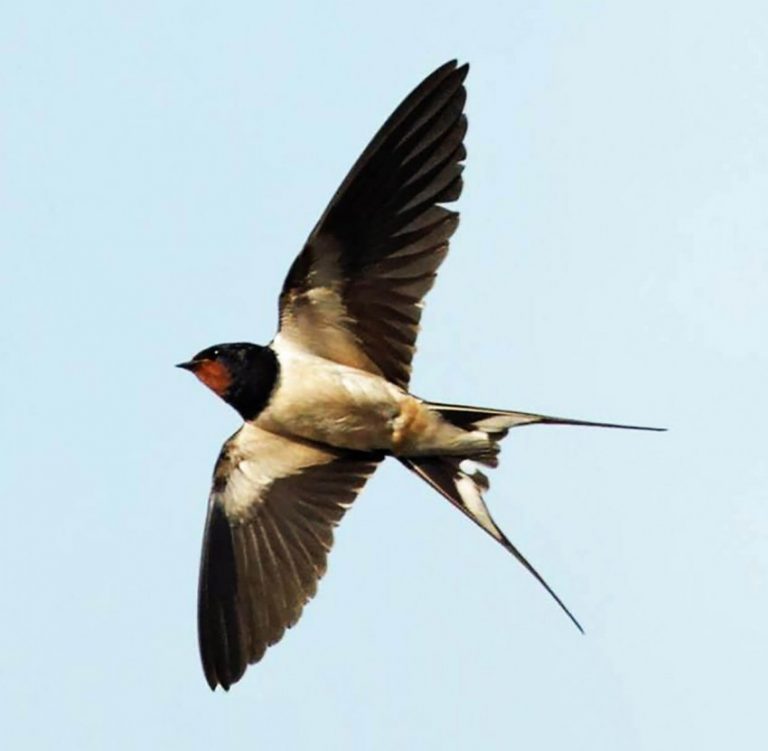 Перелетные
Найди среди птиц ,зимующих.
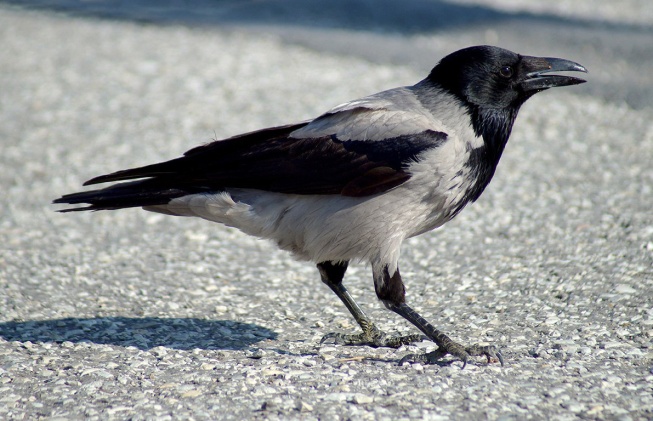 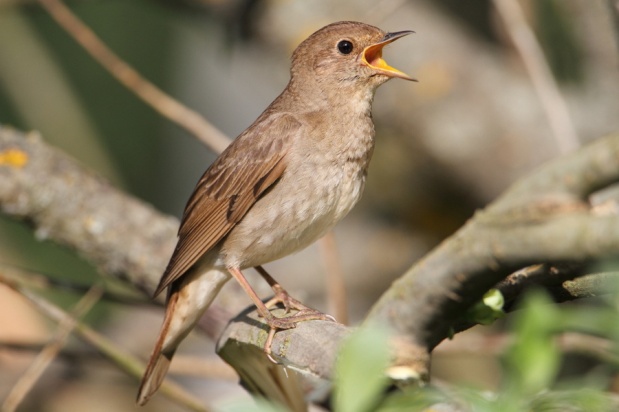 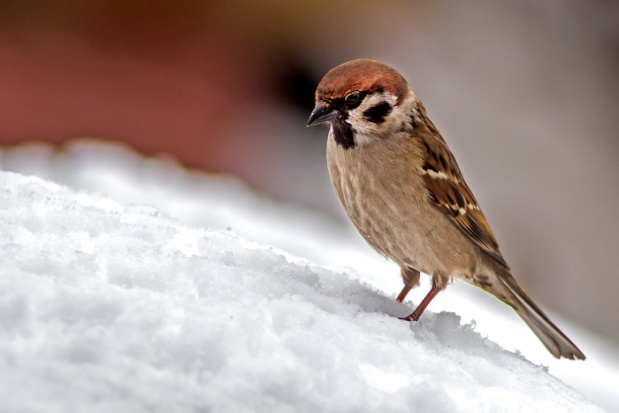 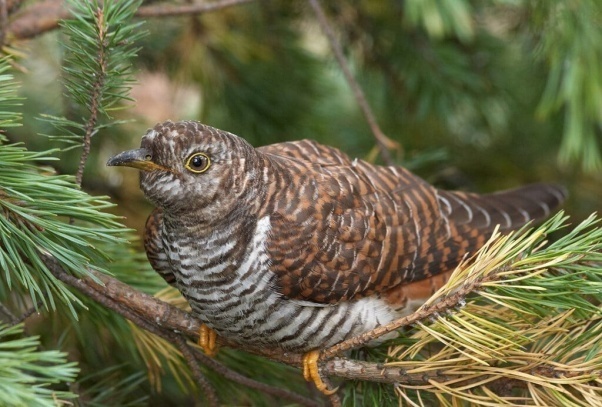 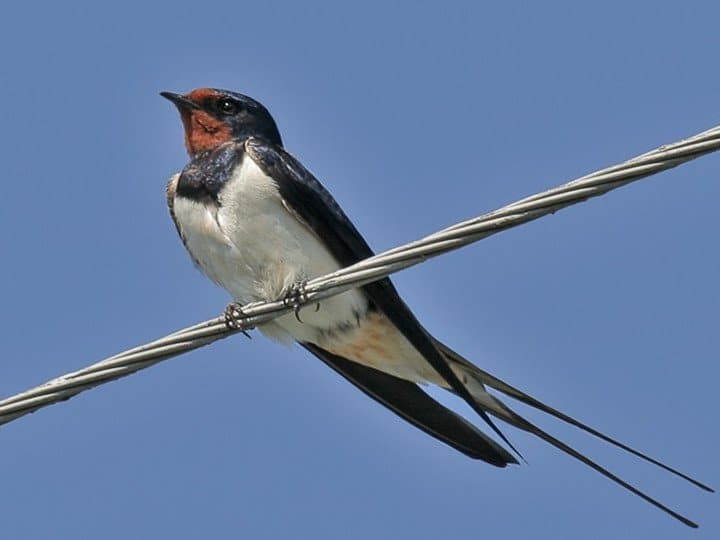 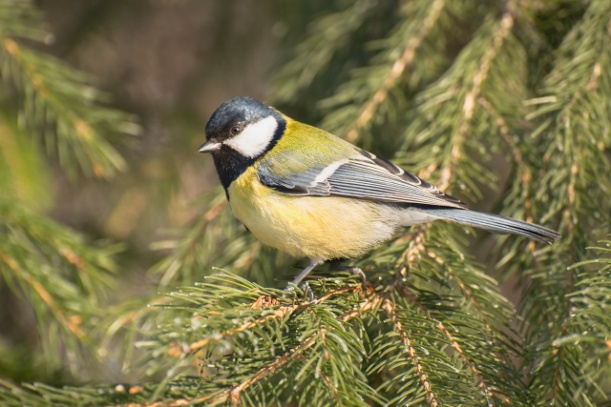 Кто лишний ?
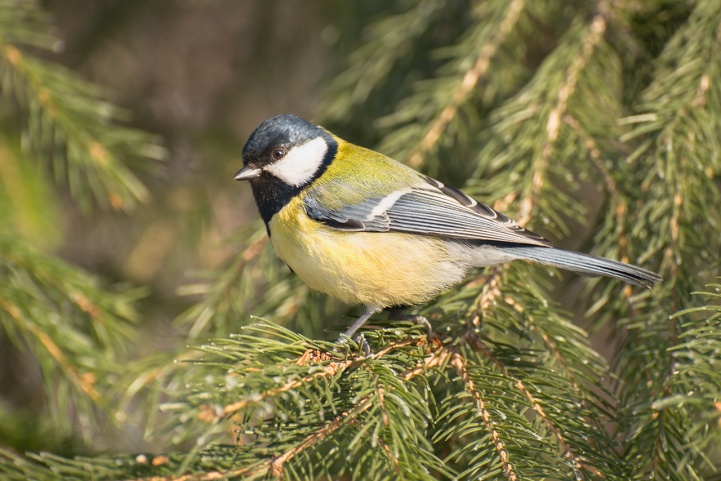 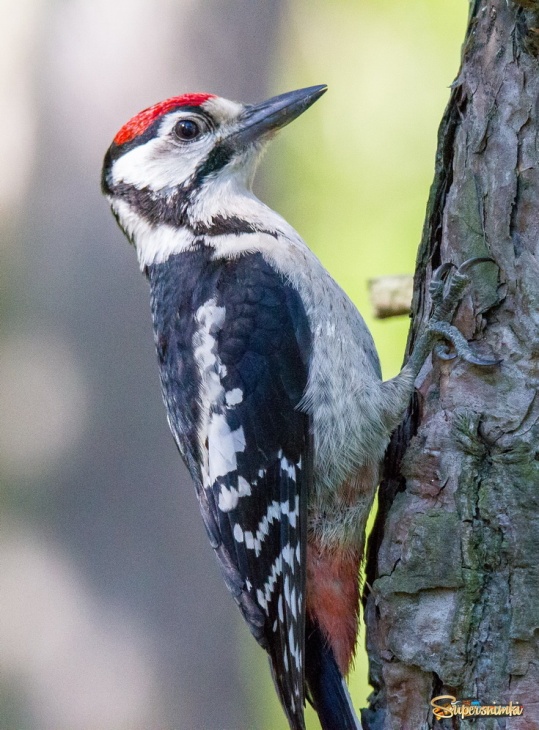 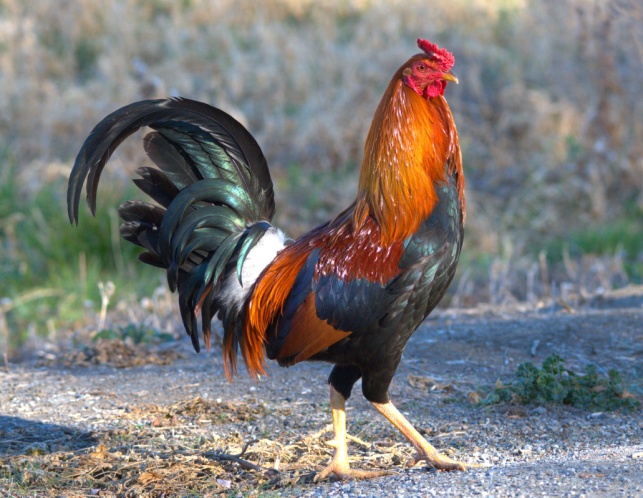 Назови  признаки зимы :
Солнце не греет.
Дни становятся короче .
Земля покрывается снегом.
На деревьях вместо листьев ,лежит снег.
Птиц и животных становится все меньше .
Насекомые исчезают.
Что одевают зимой ?
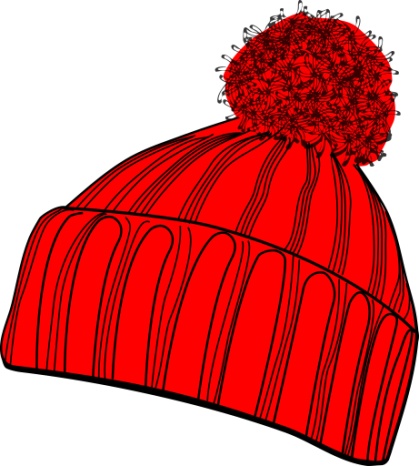 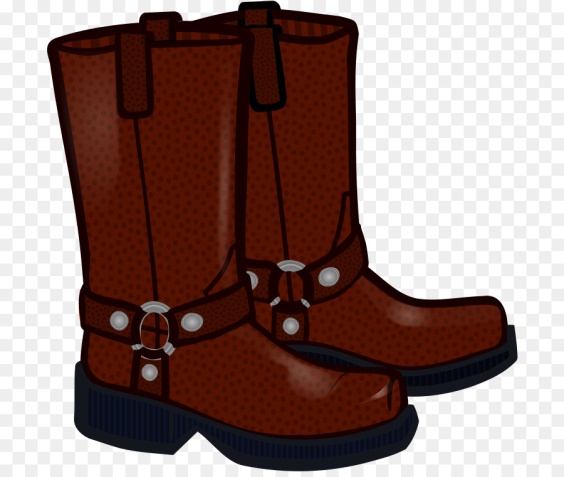 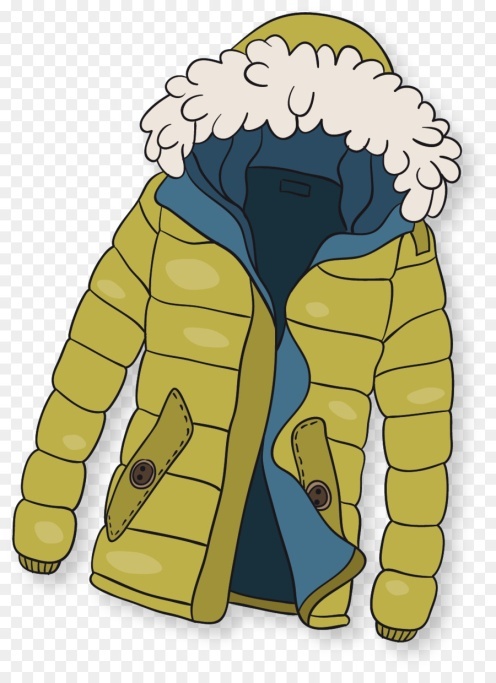 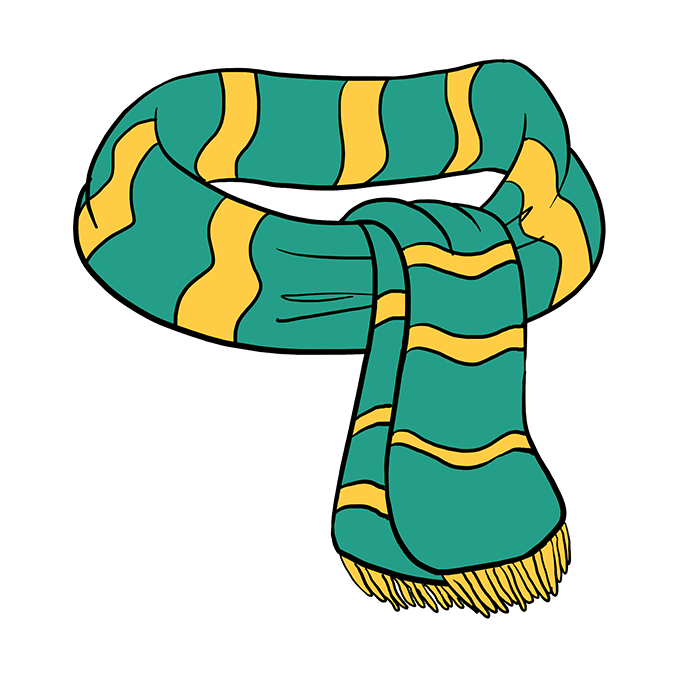 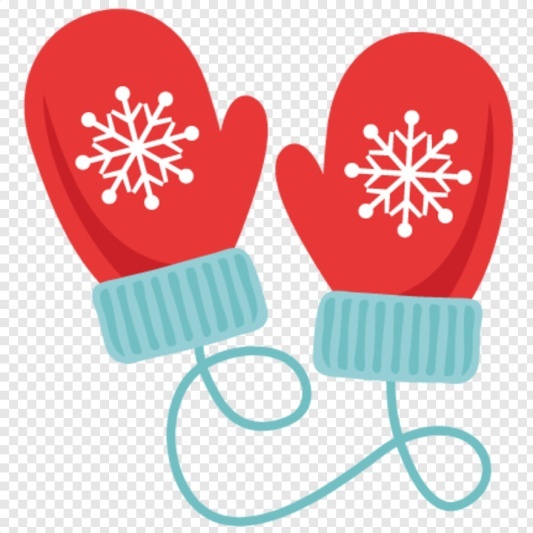 Зима –пора для забав .Какие ты знаешь зимние забавы ?
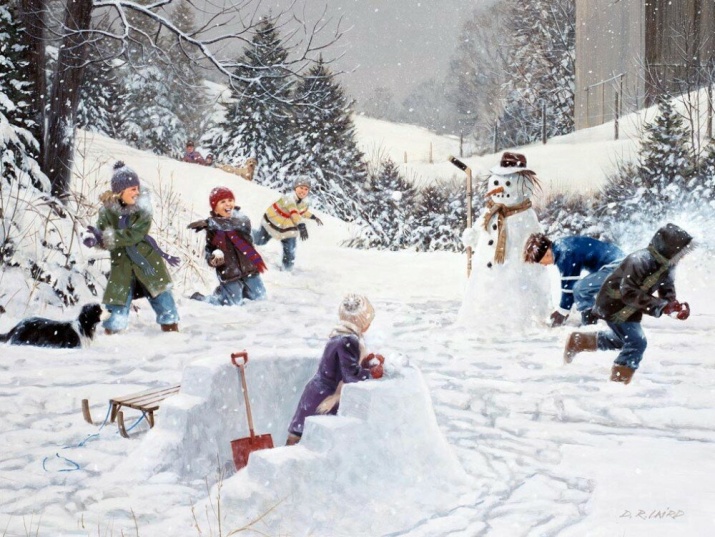 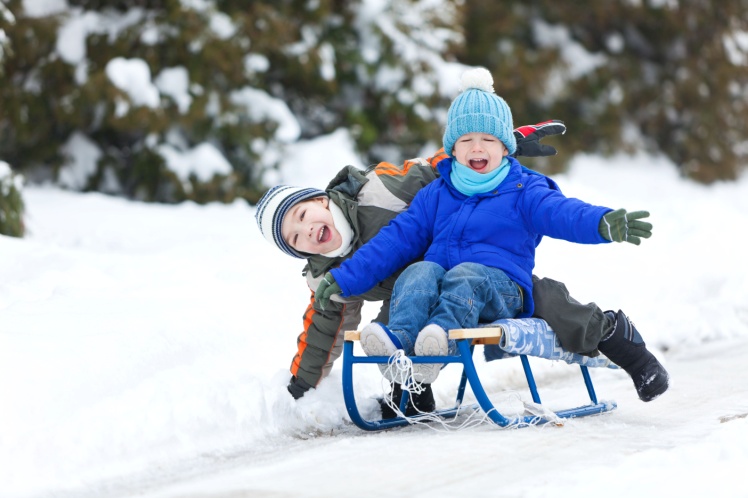 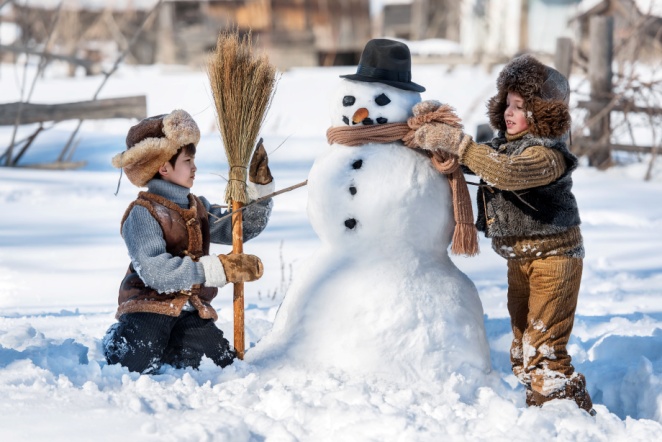 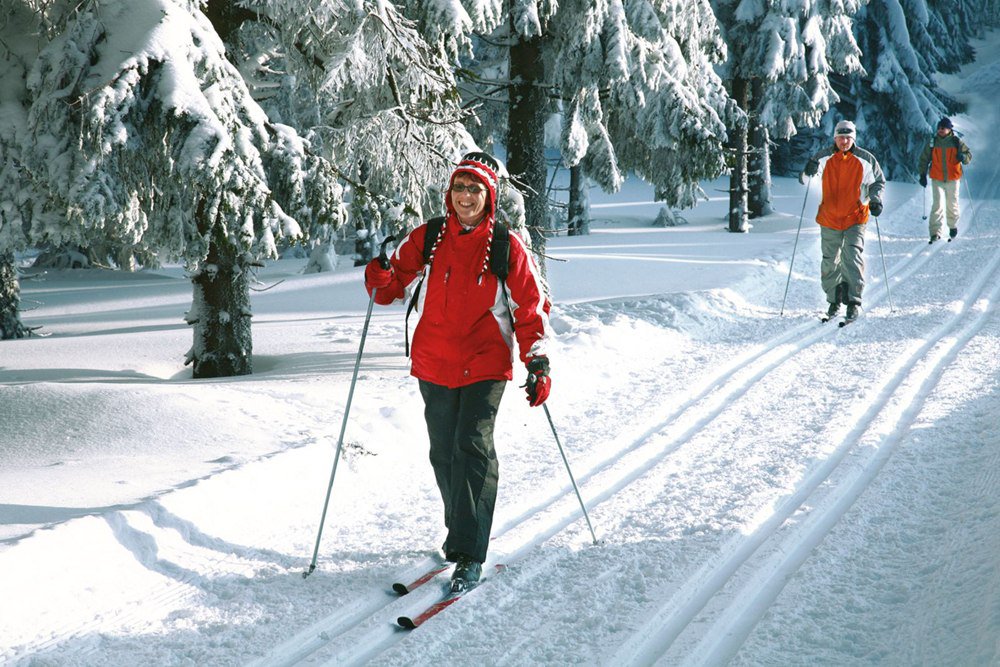 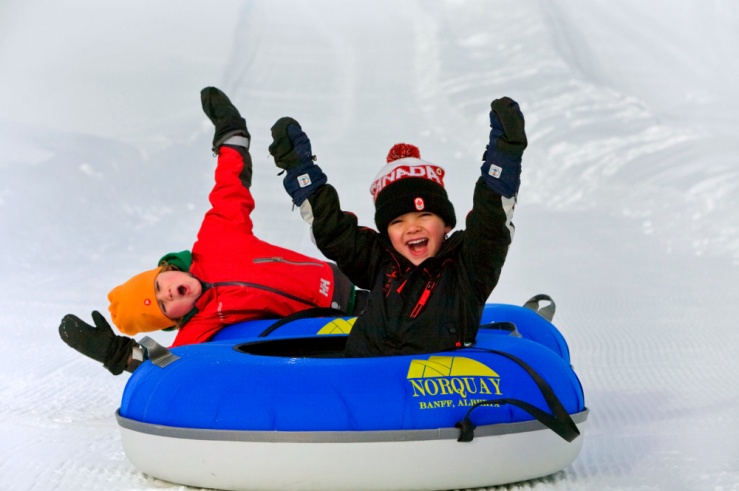 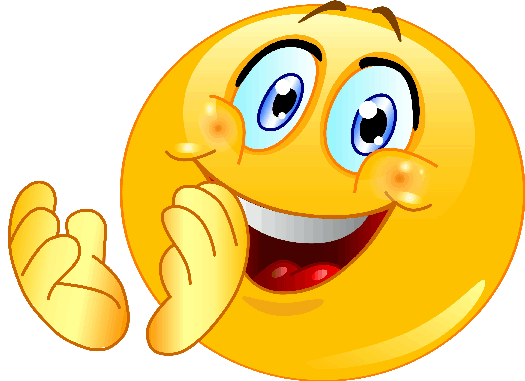